就職実績（敬称略）
就職までのながれ
準備期（７か月間）
通勤習慣の確立
作業技術の獲得
ビジネスマナー習得
就職
ステップアップ期（１２か月間）
出向業務経験
協働作業のリーダー
履歴書等の作成練習
就職活動期（１２か月間）
企業見学
企業実習
後輩指導
就職活動
雇用条件
沿革
お問い合わせ先
大阪府福祉部障がい福祉室
自立支援課　就労・IT支援グループ

　　　　〒540-0008　
　　　　大阪市中央区大手前２丁目　　　
　　　　電話　：06-6944-9177
　　　　FAX　：06-6942-7215
令和６年4月現在の雇用条件です
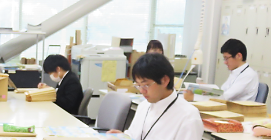 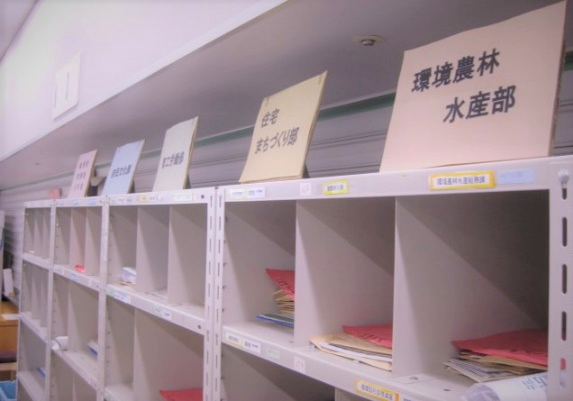 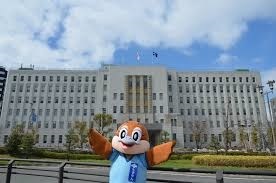 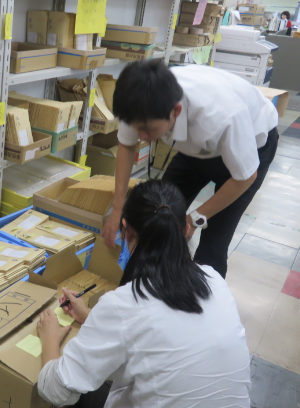 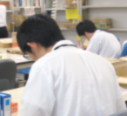 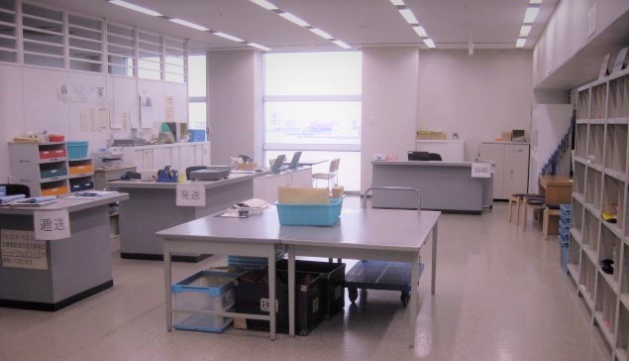 障がい者の　“はたらきたい”　に応える
ハートフルオフィス
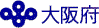 ごあいさつ
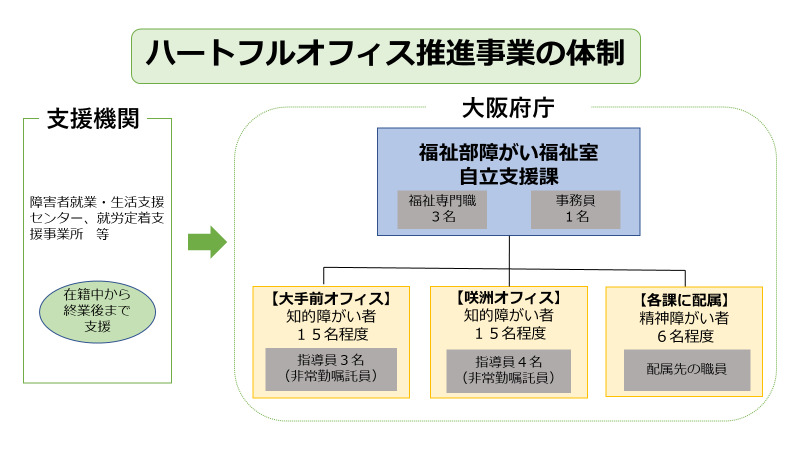 大阪府では、企業への就職を目指している知的障がい者と精神障がい者を、非常勤作業員として最長で２年７か月の間、雇用しています。
府庁で実際に働きながら、次の就職に向けて様々な研修プログラムを受けています。
 大阪府が行っているこの取り組みを『ハートフルオフィス推進事業』といいます。そして就職を目指す知的障がいのある作業員たちが働く場を『ハートフルオフィス』と呼んでいます。
 ハートフルオフィスで”仕事を続ける力″を養った人たちが、企業に就職し、生き生きと働き続けられるよう、今後も事業内容の充実を図ってまいります。
府庁の職員や支援機関が、仕事に関する助言をしたり、就職のためのスキルアップをサポートしています！
ハートフルオフィスでのさまざまな経験を活かし、
企業への就職を目指します！
しごと内容の一例
福祉部障がい福祉室自立支援課
ハートフルオフィス内での作業
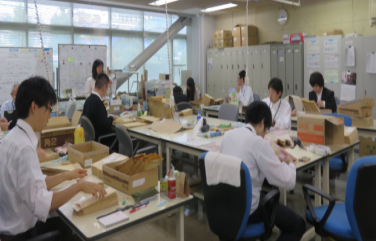 ・文書の三つ折り、封入、テープ止め　　・宛名ラベル印刷
・チラシ数え　　　　　・アンケート結果などのエクセル入力
・ファイリング　　　　　・資料の印刷とセット　　　　　　 　　　など
ハートフルオフィス
のご紹介

　大阪府ハートフルオフィス推進事業
他の課に出向いて行う仕事
・スキャン作業　　   ・シュレッダー　　   ・倉庫の整理
・執務室移転（引っ越し）の手伝い　・会場設営　　　など
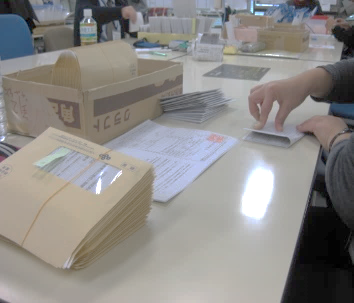 郵便物の受け取りや集配
・府庁に来た郵便物のしわけ
・庁内をまわり郵送物を集める　　　　　　　　　　　　　　
・庁内各部署に届いた文書の配達　　　　　　　　　　　　 など
就職に役立つ経験
・オフィス内清掃や環境整備　　　　　　・電話対応
・朝礼や終礼での司会
・ハートフルオフィス見学会等で説明者となる　　など
研修内容が充実しています！
年間スケジュール
１日のスケジュール
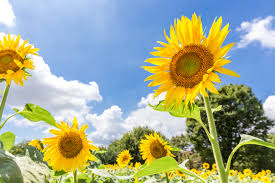 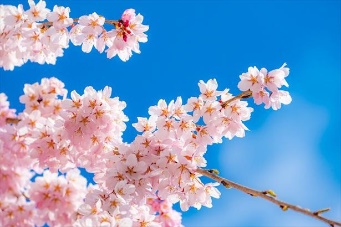 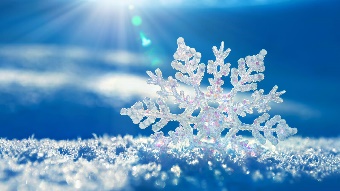 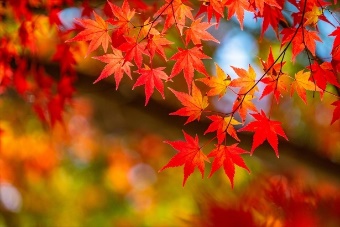 4 月
5 月
6 月
7 月
8 月
9 月
10 月
11 月
12 月
1 月
2 月
3 月
最長２年７か月の雇用
（就職が決まれば早期退職）
採用選考
(筆記、実技、面接)
選
考
応募
開始
新規採用
職場体験
面接会
就職面接会
職場体験
面接会
就職面接会
支援者対象
見学会
行
事
家族
対象
見学会
企業
対象
見学会
就労
セミナー
※OBと交流
研修
継続的な研修プログラムにより仕事を続けるために必要なスキルを獲得！
SSTプログラム（主に知的障がい者対象）
仕事場面で必要なコミュニケーションスキルを獲得
設定された場面での「手本」を見て、実際やってみる
メタ認知トレーニング（主に精神障がい者対象）
自分の考え方のくせを知り、過度にストレスのかかる行動や考えを回避する力を養う